Phenotypes for novel functional traits ofdairy cattle
Introduction
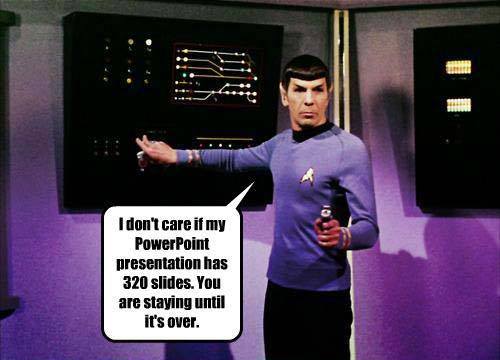 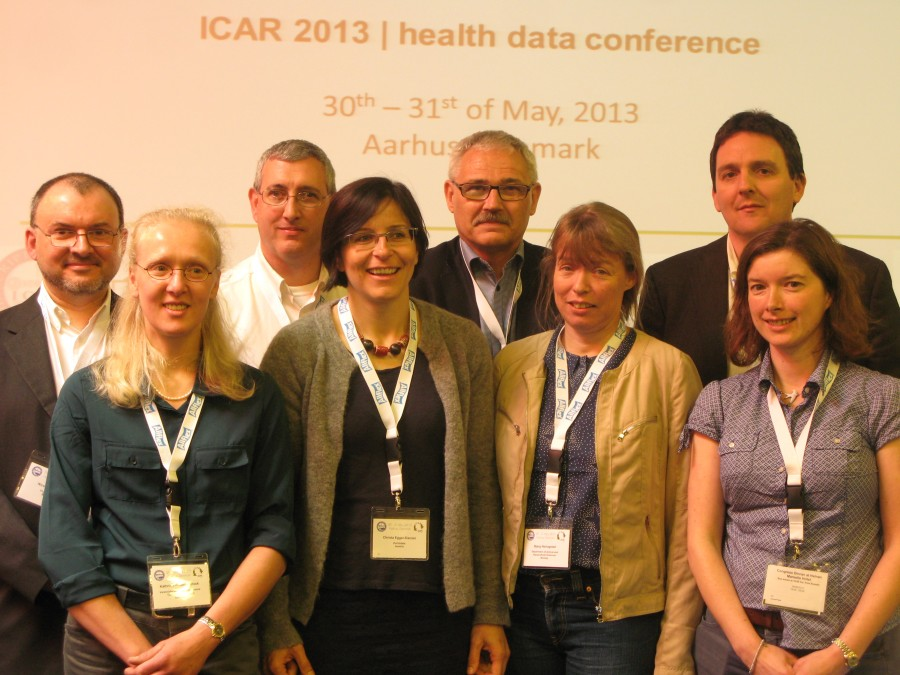 What are functional traits?
The ICAR Functional Traits Working Group currently is working on:
General health traits
Female fertility
Feet and legs problems
Udder health
Workability
Why are functional traits important?
Growing emphasis on functional traits
Economically important because they impact other traits
Challenges with functional traits 
Inconsistent trait definitions
Many have low heritabilities
Unclear incentives for collection
Functional traits are being used
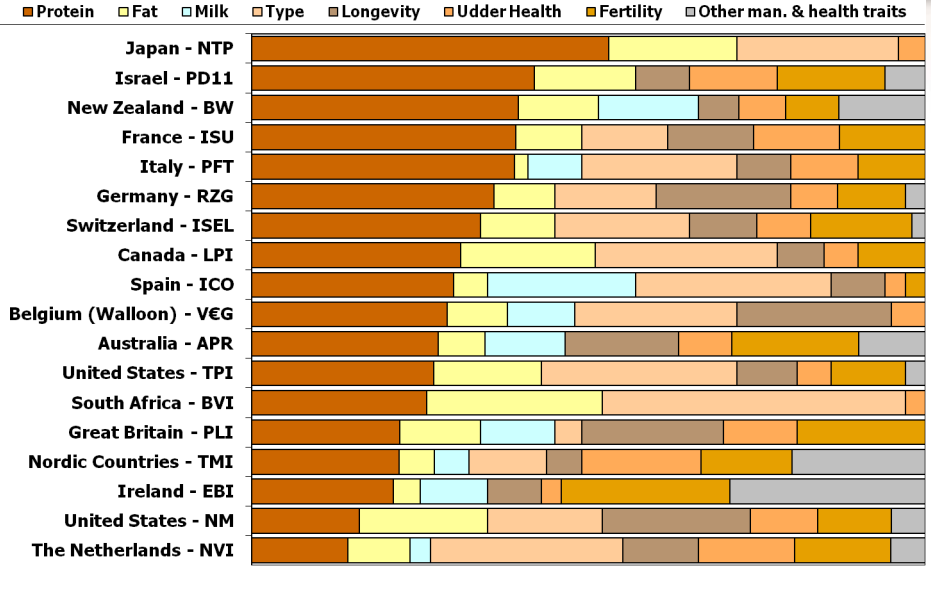 Source: Miglior et al., 2012
Functional traits have low heritabilities
P = G + E
The percentage of total variation attributable to environmental factors is large:
Feeding/nutrition
Housing
Reproductive management
The percentage of total variation attributable to genetics is small.
CA$: 	0.07
DPR: 	0.04
PL:	    0.08
SCS: 	0.12
What traits are commonly recorded?
Holstein traits evaluated by the International Bull Evaluation Service (https://wiki.interbull.org/public/CoP_chapter6?action=print&rev=16).
Some traits are underutilized
Some traits are commonly recorded, but not often genetically evaluated
e.g., gestation length, milking speed, temperament
Breeding objectives differ across countries
Not all traits equally valuable to all people
New phenotypes can supersede old ones
Lots of genotypes are available in the US
598,497
Other countries are doing genomics, too!
Phenotypes may come from genotypes
For a complete list, see: http://aipl.arsusda.gov/reference/recessive_haplotypes_ARR-G3.html.
Why do we need new phenotypes?
Changes in production economics
Rising feed costs drive demand for increased efficiency
Technology enables collection of new phenotypes
Milking speed in AMS
Pedometry for changes in behavior
Better understanding of biology
Sources of novel phenotypes
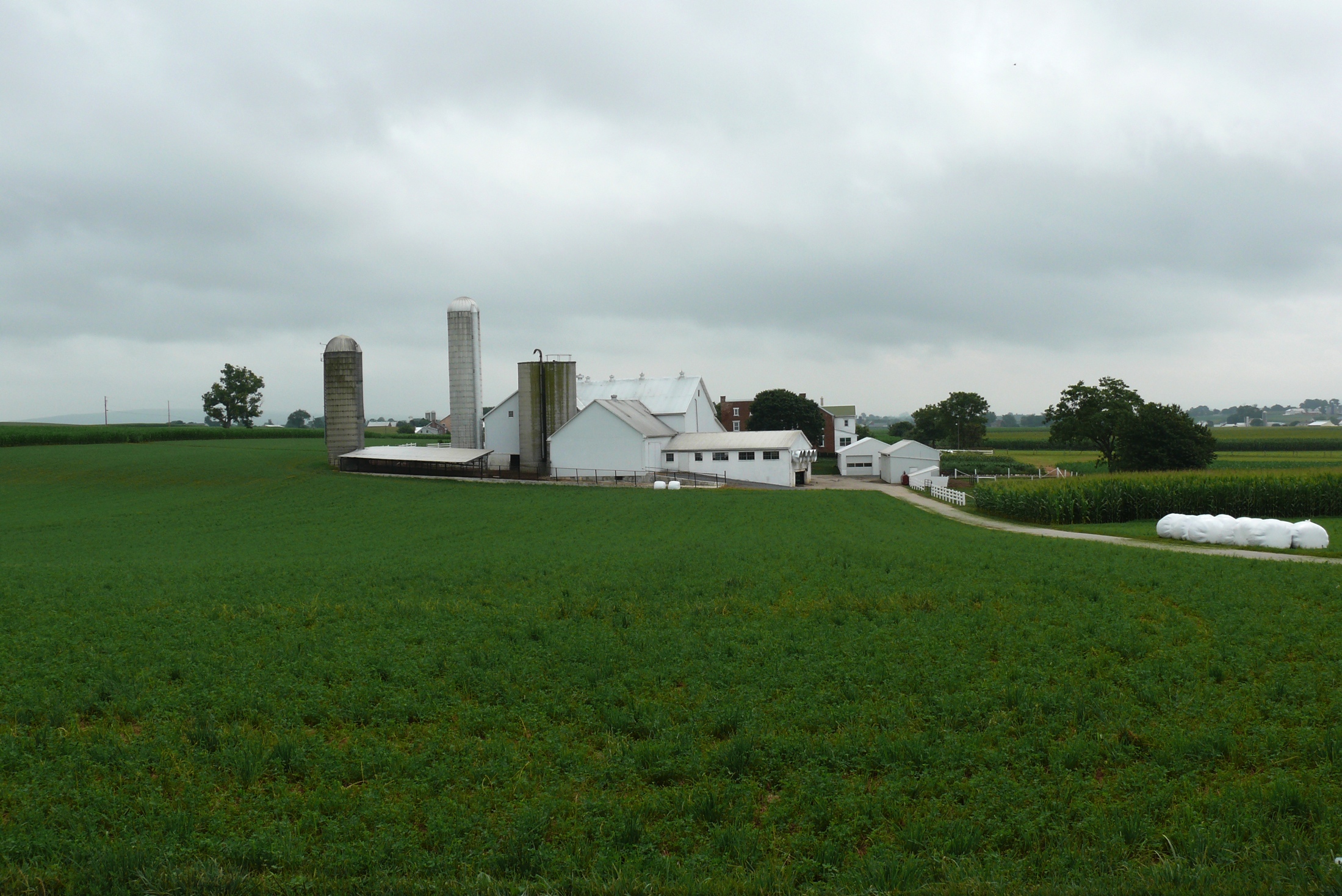 Barn: flooring type, bedding materials, density, weather data
Cow: body temperature, activity, rumination time, intake
Herdsmen/consultants: health events, foot/claw health, veterinary treatments
Parlor: yield, composition, milking speed, conductivity, progesterone, temperature
Silo/bunker: ration composition, nutrient profiles
Pasture: soil type/composition, nutrient composition
http://commons.wikimedia.org/wiki/File:Amish_dairy_farm_3.jpg
Novel phenotypes studied recently
Claw health (Van der Linde et al., 2010)
Dairy cattle health (Parker Gaddis et al., 2013)
Embryonic development (Cochran et al., 2013)
Immune response (Thompson-Crispi et al., 2013)
Methane production (de Haas et al., 2011)
Milk fatty acid composition (Soyeurt et al., 2011)
Persistency of lactation (Cole et al., 2009)
Rectal temperature (Dikmen et al., 2013)
Residual feed intake (Connor et al., 2013)
What do current phenotypes look like?
Low-dimensionality
Usually few observations per lactation
Close correspondence of phenotypes with values measured
Easy transmission and storage
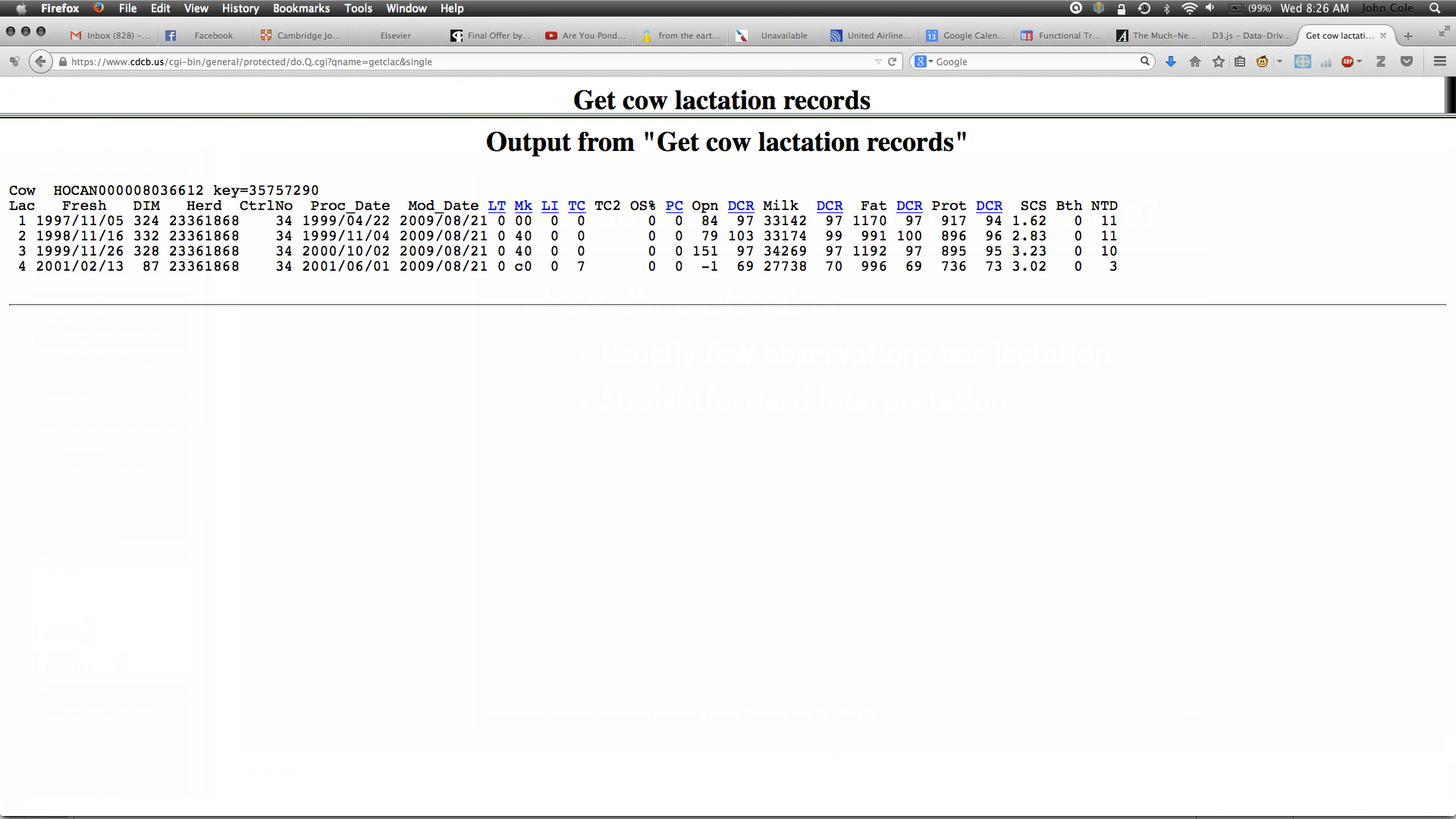 What do new phenotypes look like?
High dimensionality
Ex.: MIR produces 1,060 points/obs.
Disconnect between phenotype and measurement
More resources needed for transmission, storage, and analysis
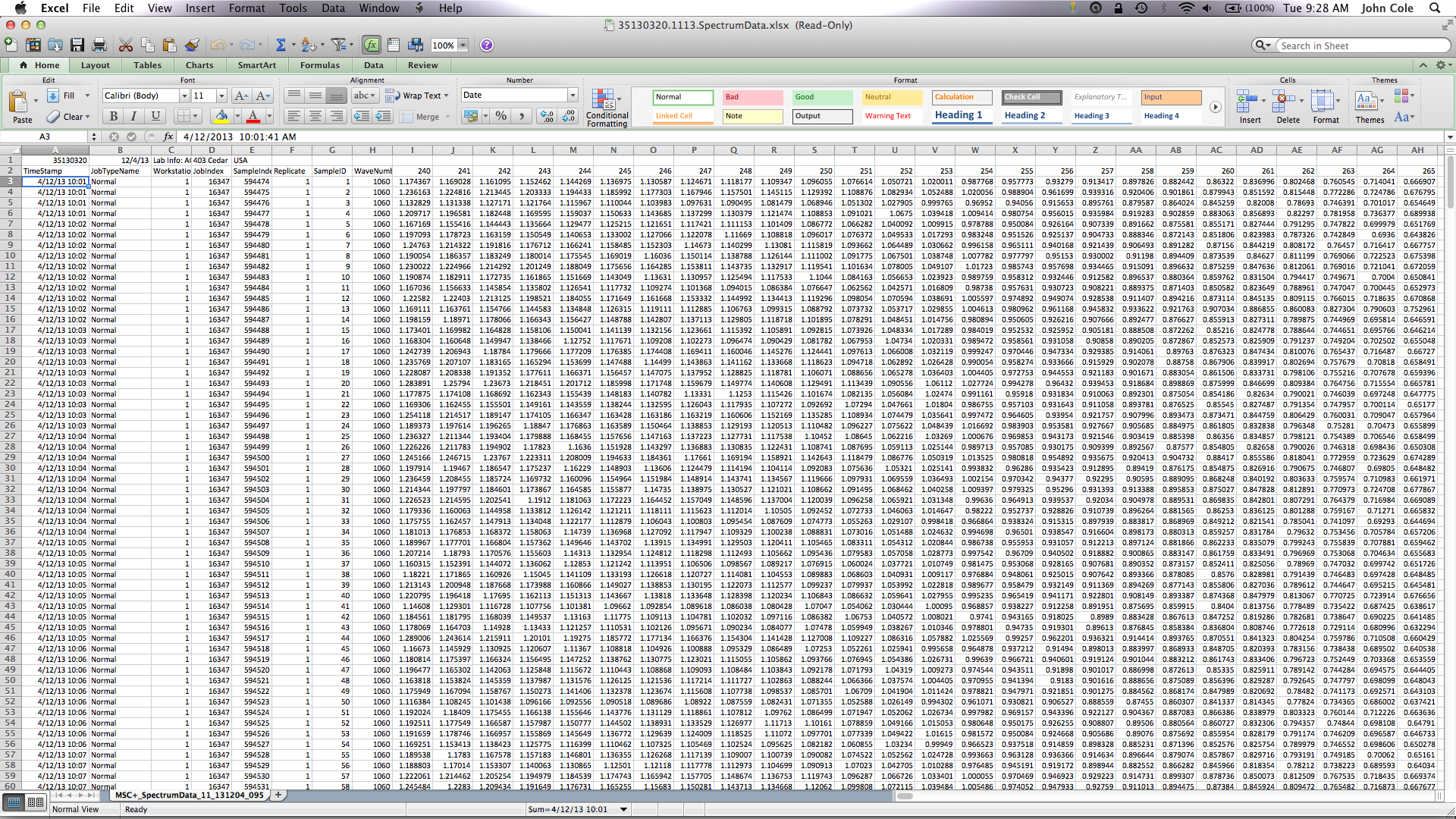 Who pays for new phenotypes?
Costs
Labor and materials for recording
Data transmission, storage, and processing
Benefits
Farmers provide data and consume services
Centers consume data and provide services
Data collected on farms
Dairy Records Processing
Centers
Analytical
laboratories
Genetic evaluation center
National database
Milk processing
plants
Data trapped in on-
farm systems
Data on non-milk
recording farms
Cost of measurement vs. value
(milk yield)
(feed intake)
high
Value of phenotype
(conformation)
(milk progesterone)
low
low
high
Cost of measurement
New phenotypes should add information
Novel phenotypes
include some
new information
Novel phenotypes
contain little
new information
high
Phenotypic correlation
with existing traits
Novel phenotypes
include much
new information
Novel phenotypes
contain some
new information
low
low
high
Genetic correlation with 
existing traits
What can farmers do with novel traits?
Put them into a selection index
Correlated traits are helpful
Apply selection for a long time
There are no shortcuts
Collect phenotypes on many daughters
Repeated records of limited value
Genomics can increase accuracy
What can DRPCs do with novel traits?
Short-term – Benchmarking tools for herd management
Medium-term – Custom indices for herd management
Additional types of data will be helpful
Long-term – Genetic evaluations
Lots of data needed, which will take time
What do US dairy farmers want?
National workshop in Tempe, AZ in February
Producers, industry, academia, and government
Farmers want new tools
Additional traits (novel phenotypes)
Better management tools
Foot health and feed efficiency were of greatest interest
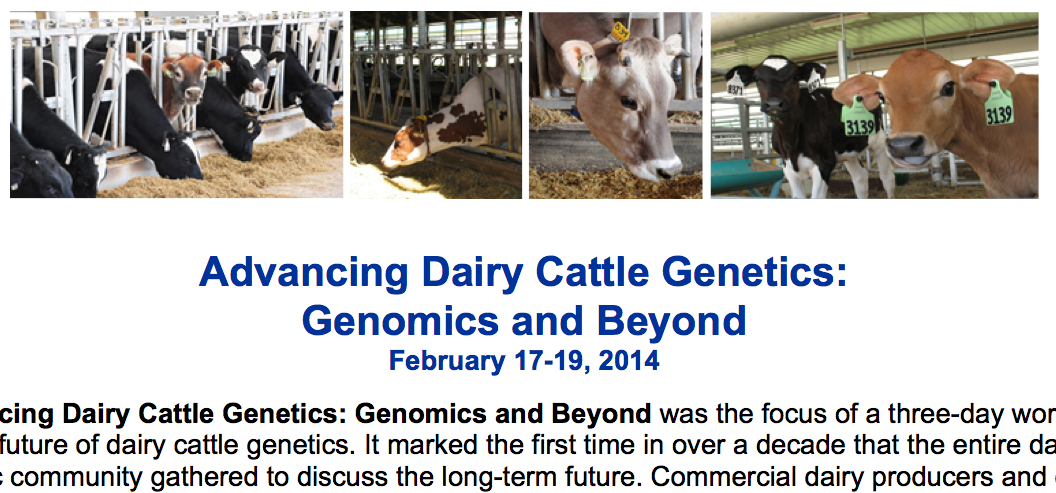 International challenges
National datasets are siloed
Recording standards differ between countries
ICAR standards help here
Farmers are concerned about the security of their data
Many populations are small
Low accuracies
Small markets
Conclusions
New technology is enabling the collection of novel phenotypes
New phenotypes support increased focus on economically important aspects of dairy production
Infrastructure for moving new phenotypes from the farm to the data center is needed
Acknowledgments
ICAR Functional Traits Working Group
Paul VanRaden, AGIL
AFRI grant 1245-31000-101-05, “Improving Fertility of Dairy Cattle Using Translational Genomics”
Questions?
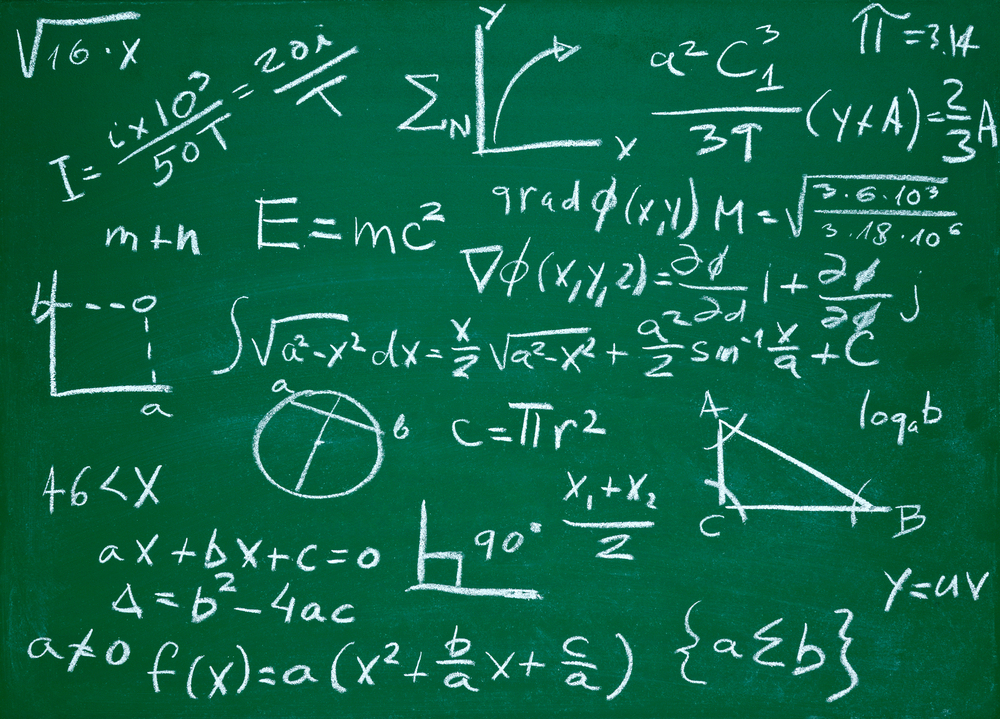 http://gigaom.com/2012/05/31/t-mobile-pits-its-math-against-verizons-the-loser-common-sense/shutterstock_76826245/